«Кухня – не место для игр!»
Цель: Познакомить детей с опасными предметами, находящимися на кухне. Формировать представления детей об окружающей действительности, обогащать представления о бытовых приборах, закреплять знания о безопасном поведении в быту. Развивать познавательную активность детей, логическое мышление, память. Развивать речевую активность детей, поощрять стремление рассуждать, высказывать свое мнение. Воспитывать умение слушать товарищей, дополнять их ответы.
- Что такое бытовые приборы?
Бытовая техника
Бытовая техника — электрические механические приборы, которые выполняют некоторые бытовые функции, такие как приготовление пищи или чистка.
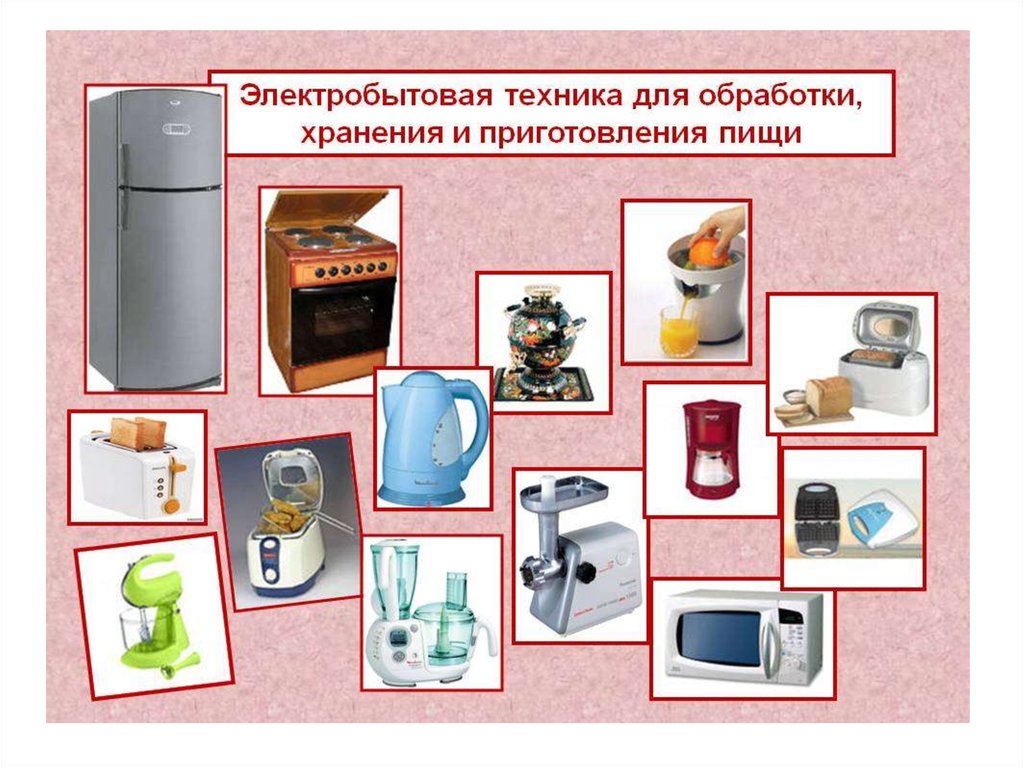 Какие горячие предметы есть на кухне?
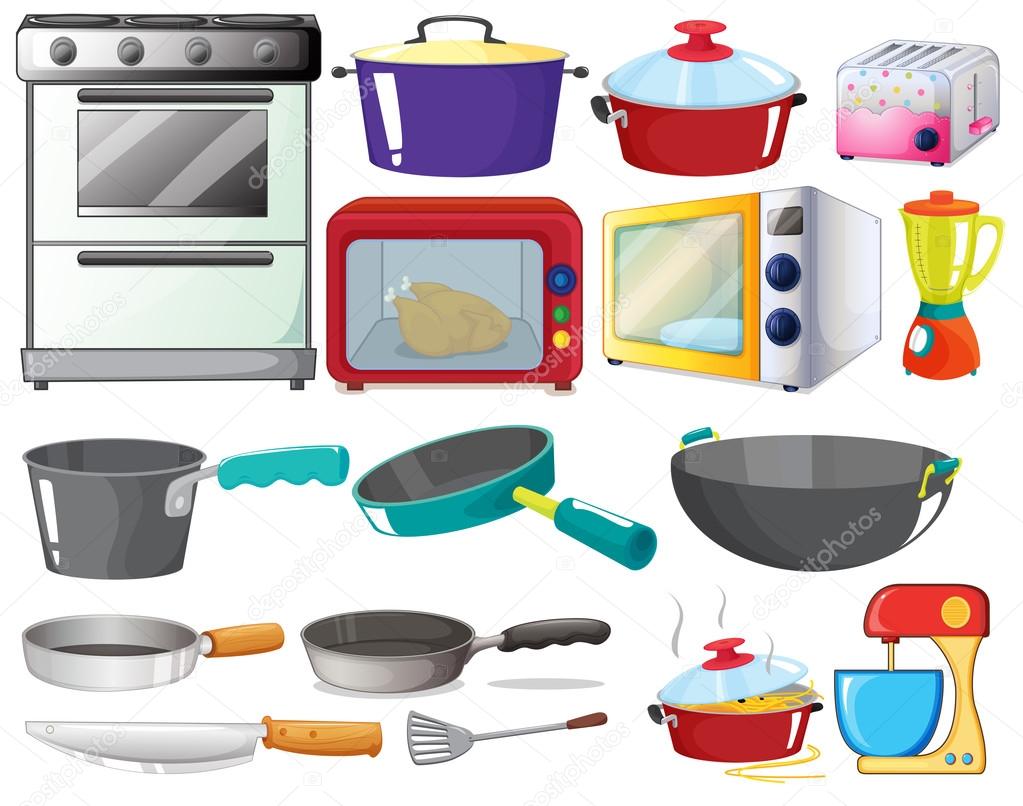 Назовите опасные горячие предметы?
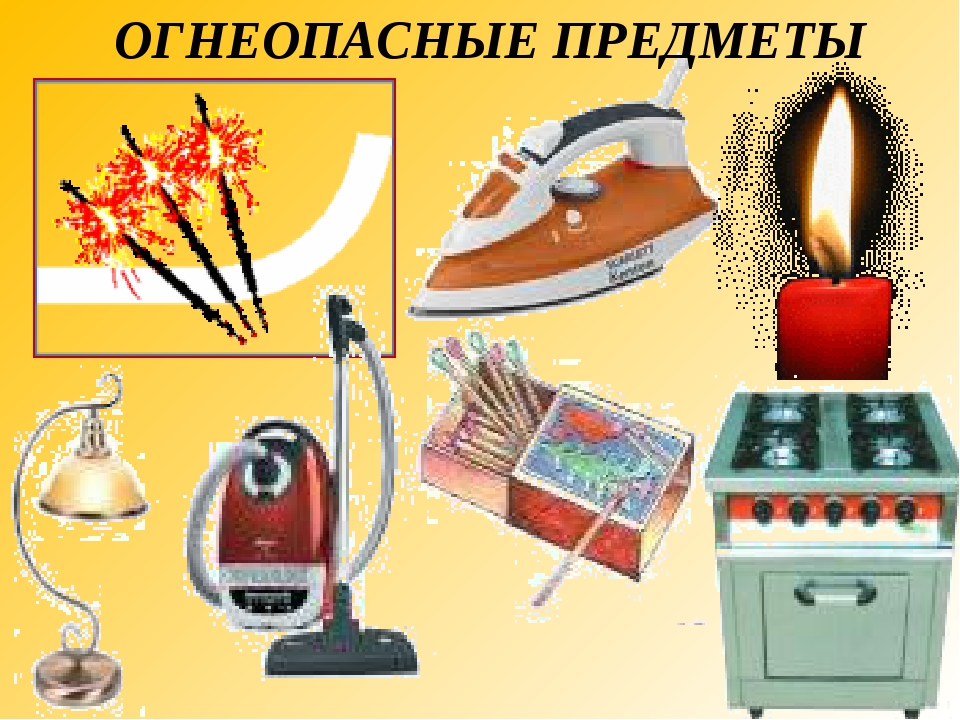 А как вы думаете, можно ли играть на кухне?
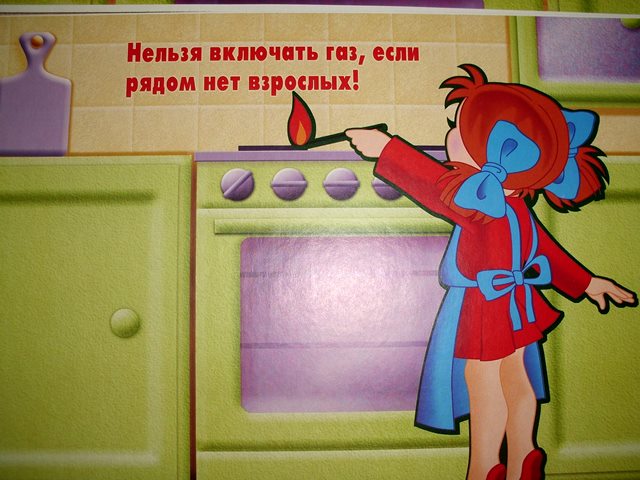 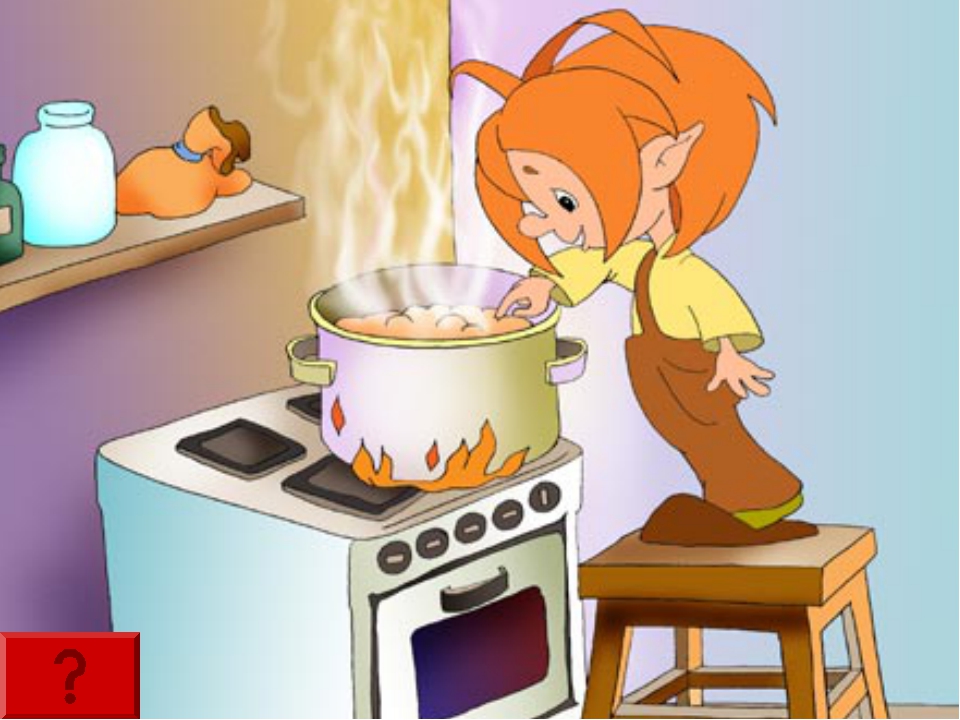 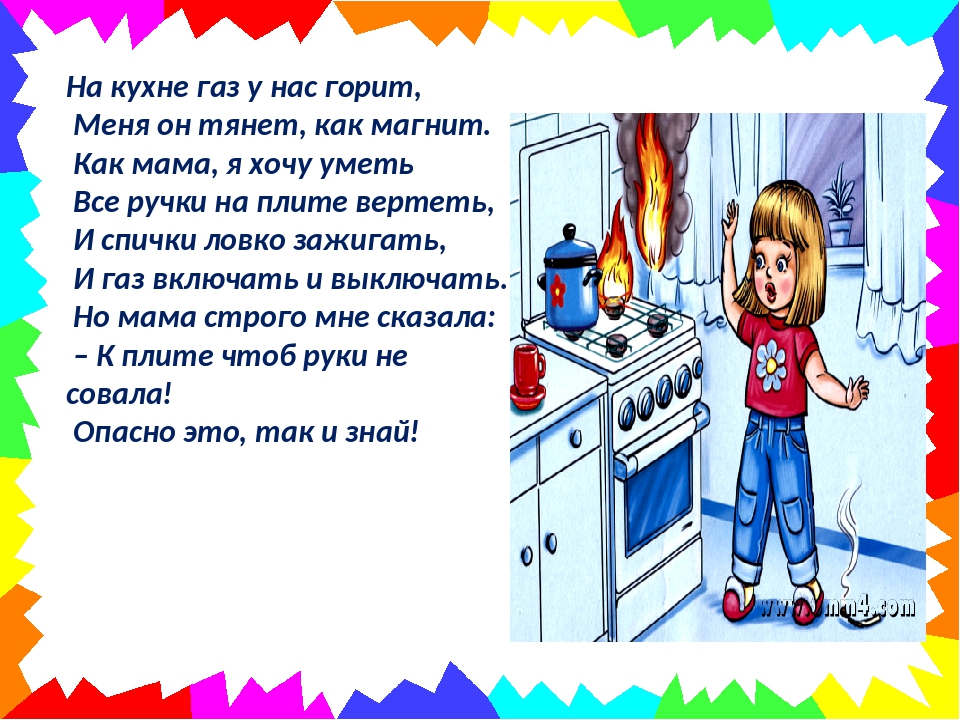 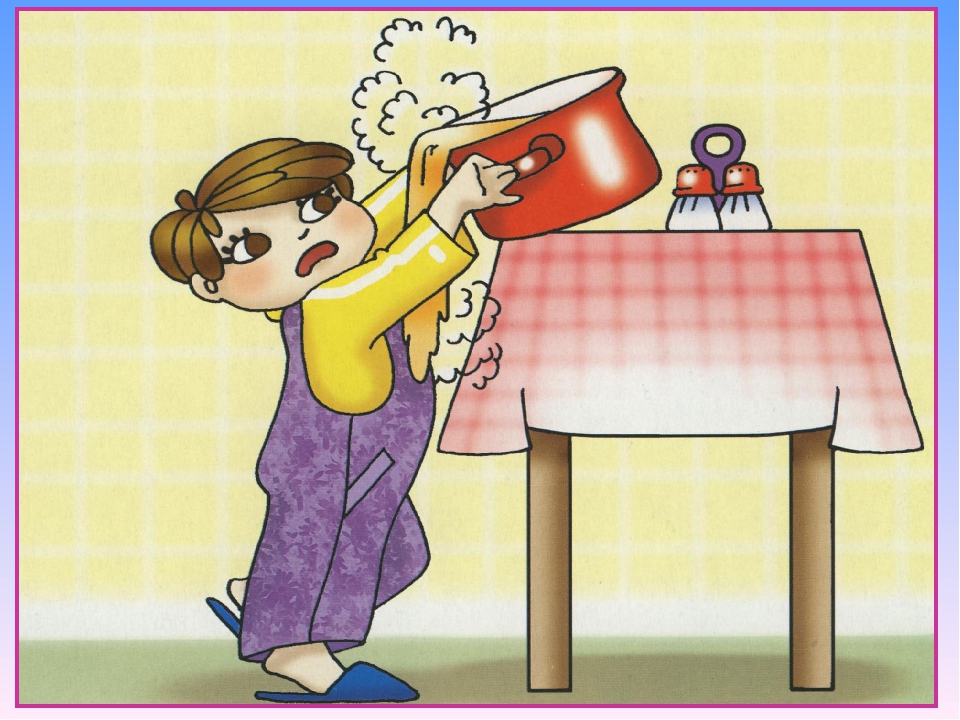 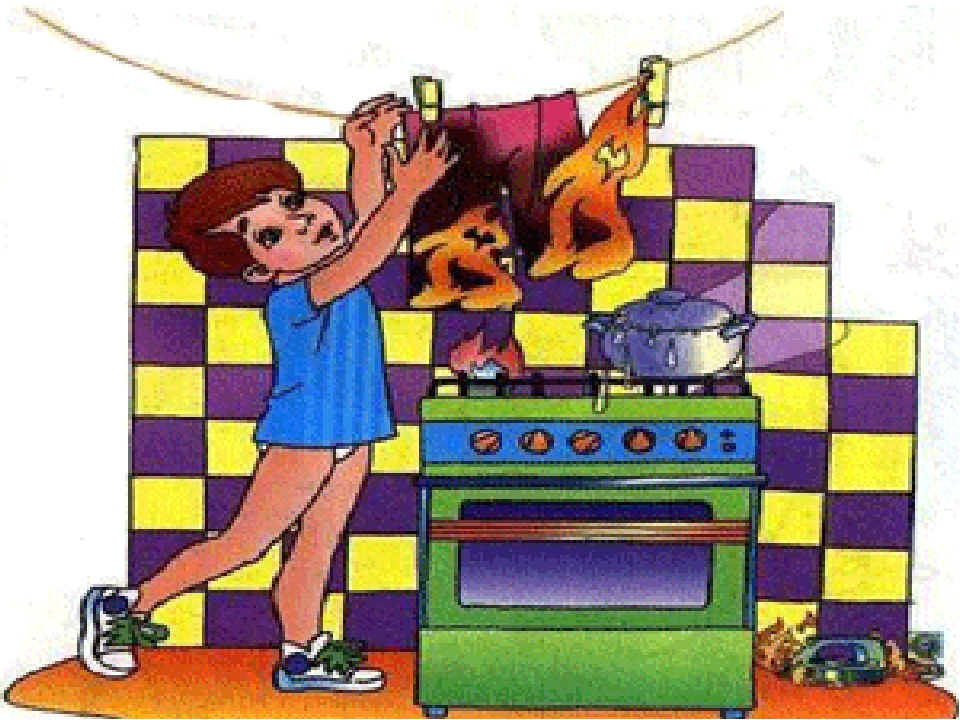 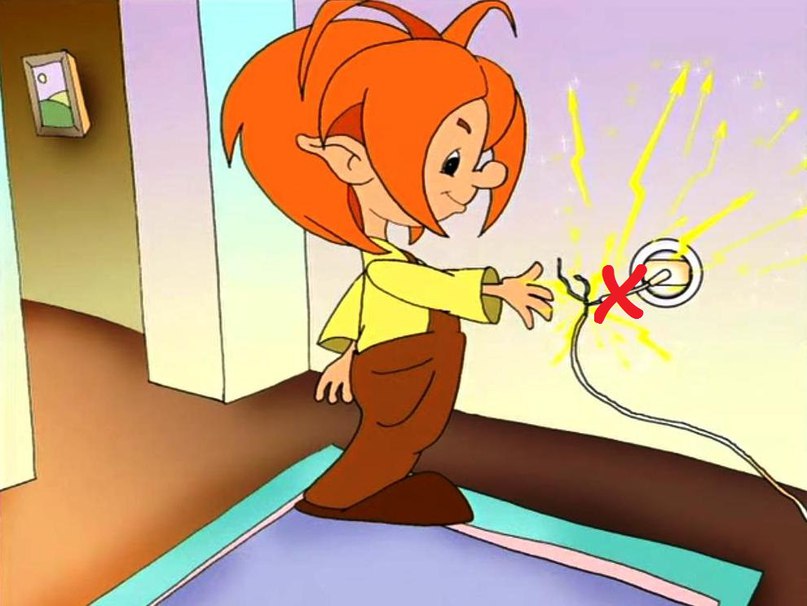 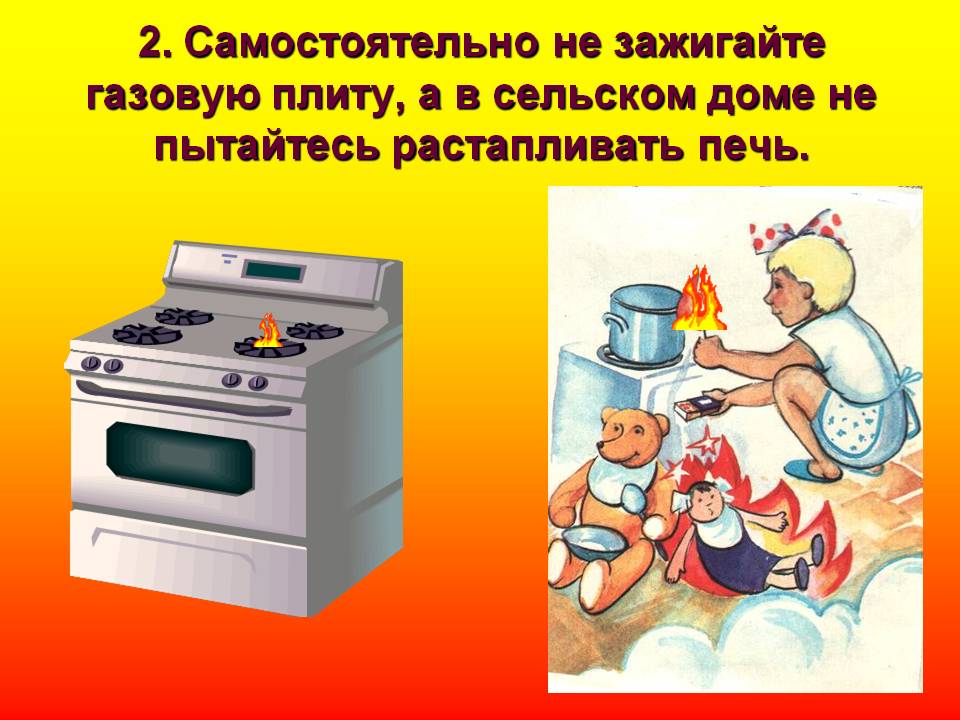 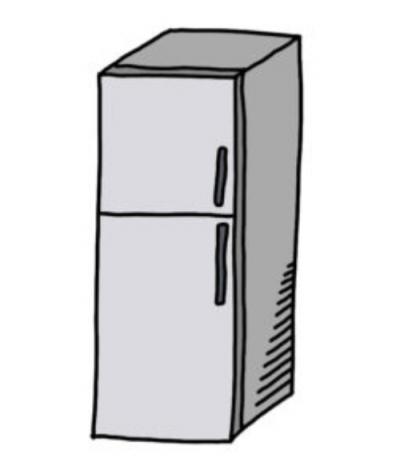 И зимой, и летомХолод в нем и лед.Рыбу, суп, котлетыОн нам сбережет.
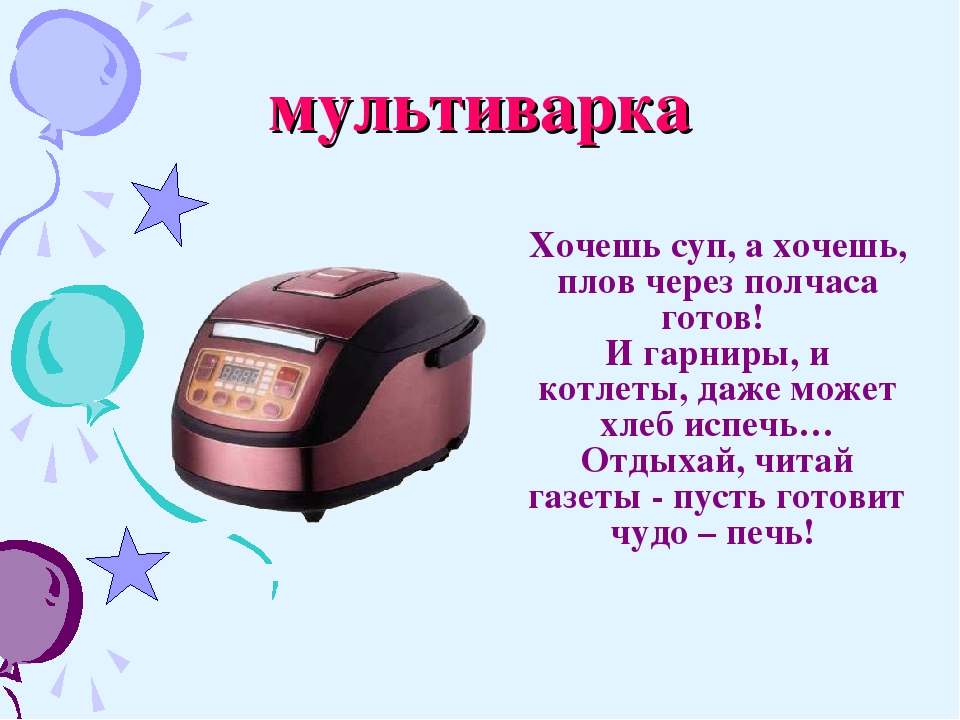 Щи и вкусный суп сварить, 
Также чайник вскипятить, 
И пожарить и испечьПомогает людям… (печь, электроплита)
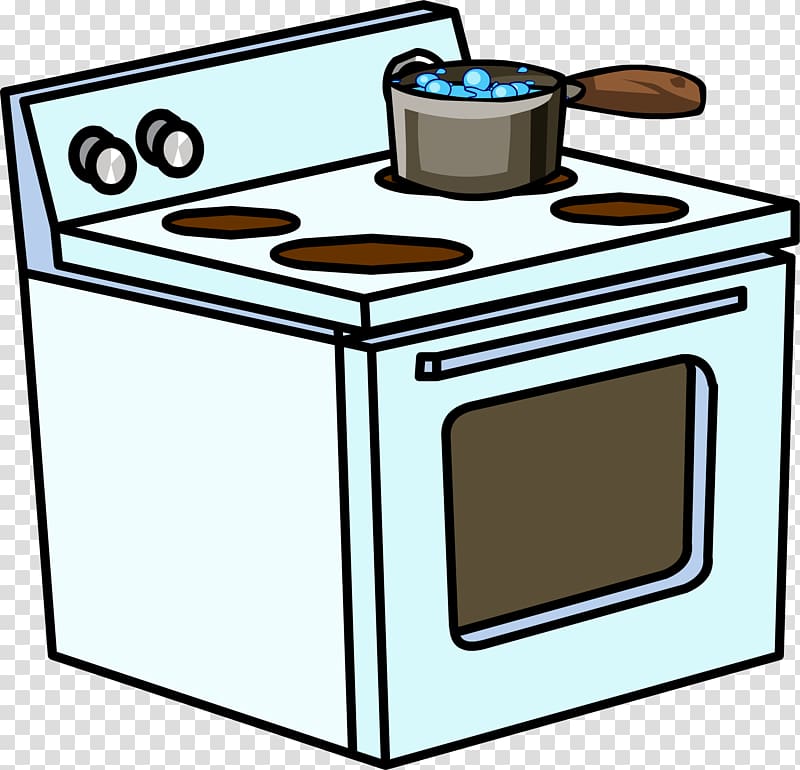 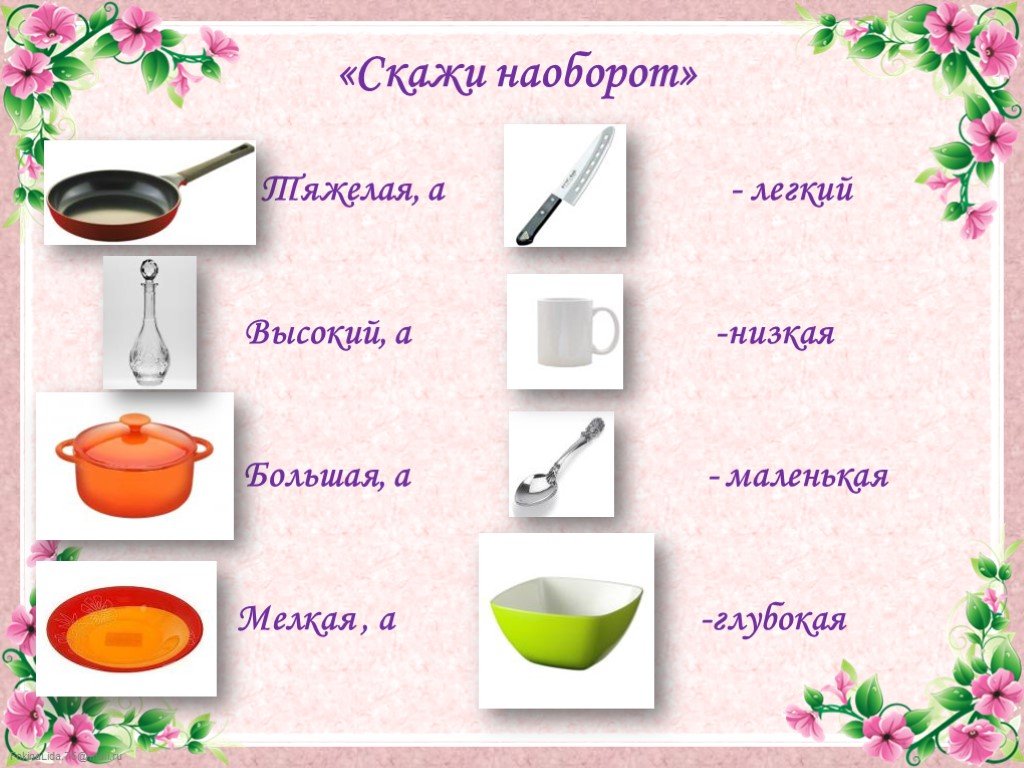 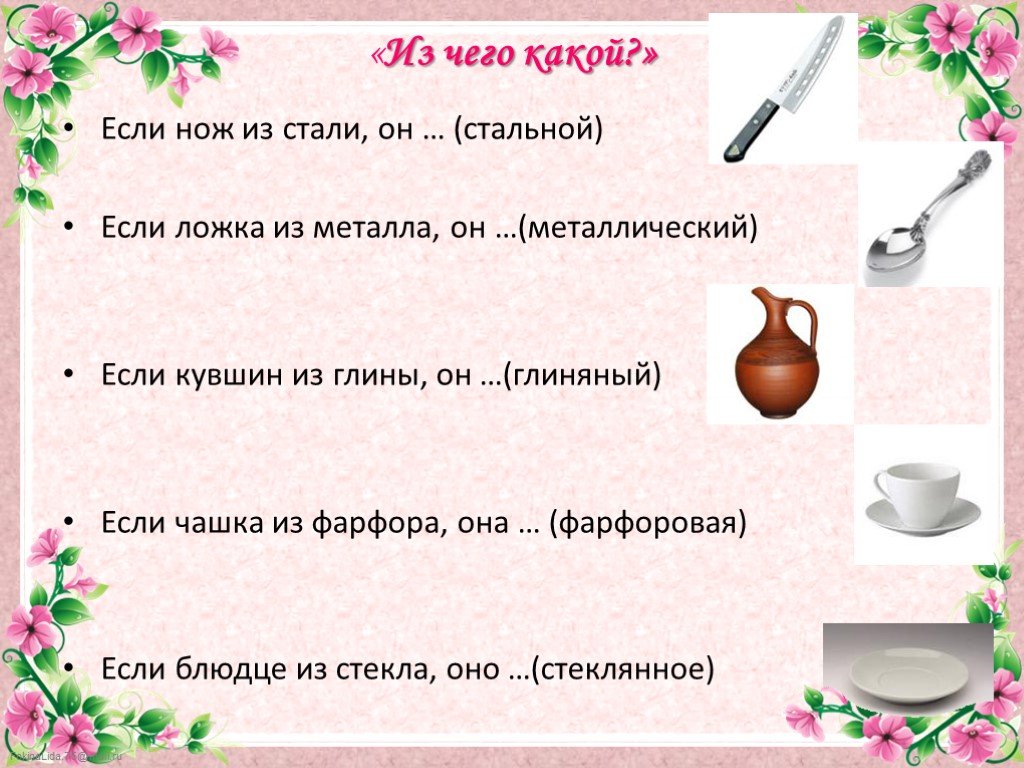 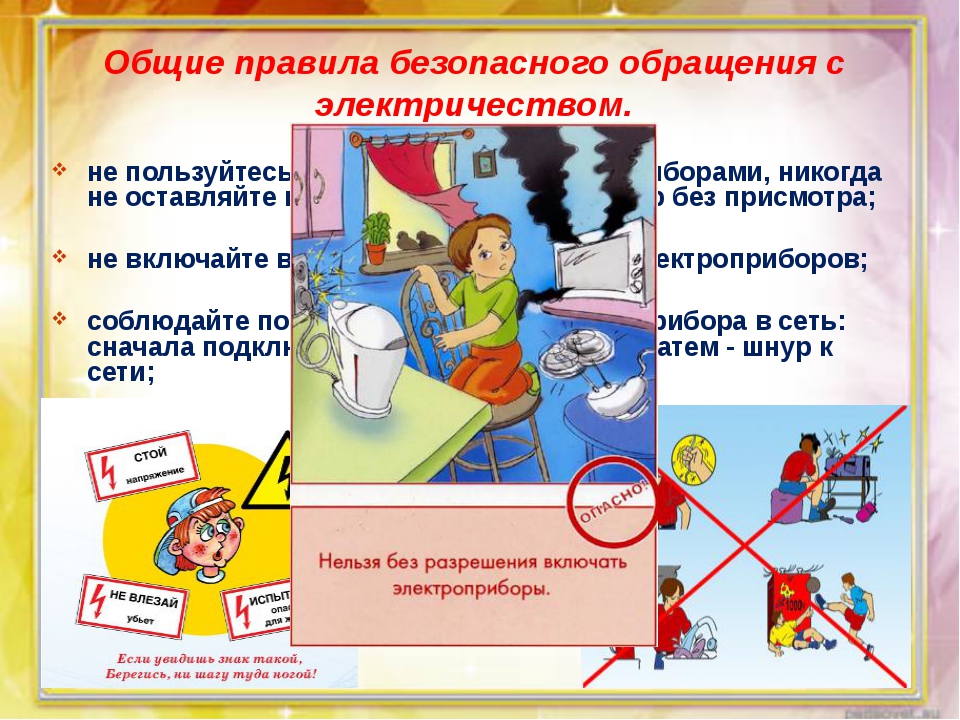 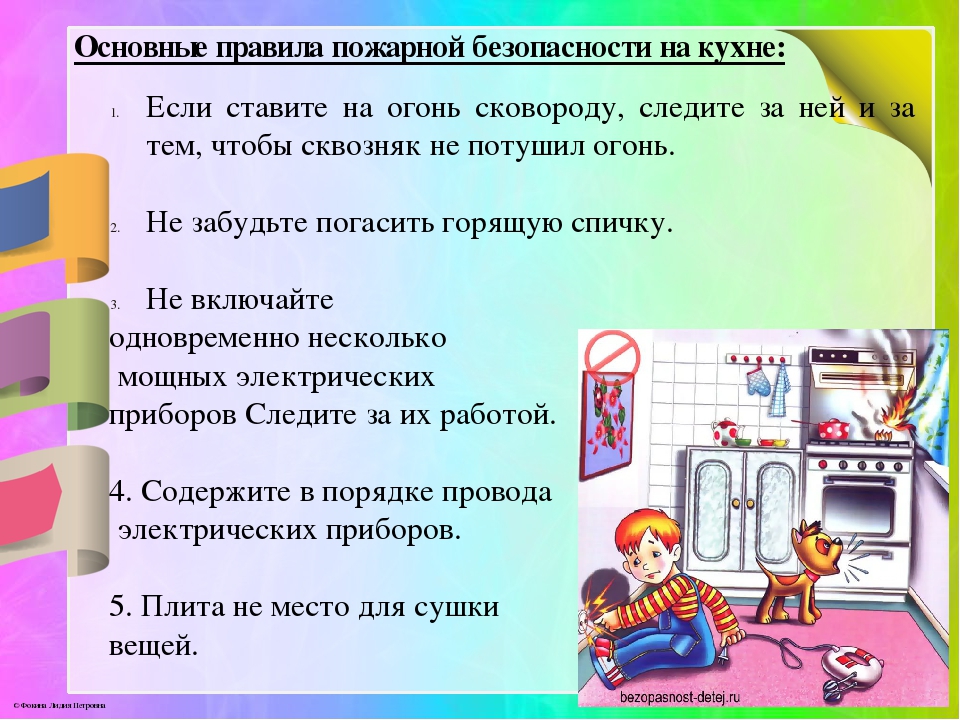 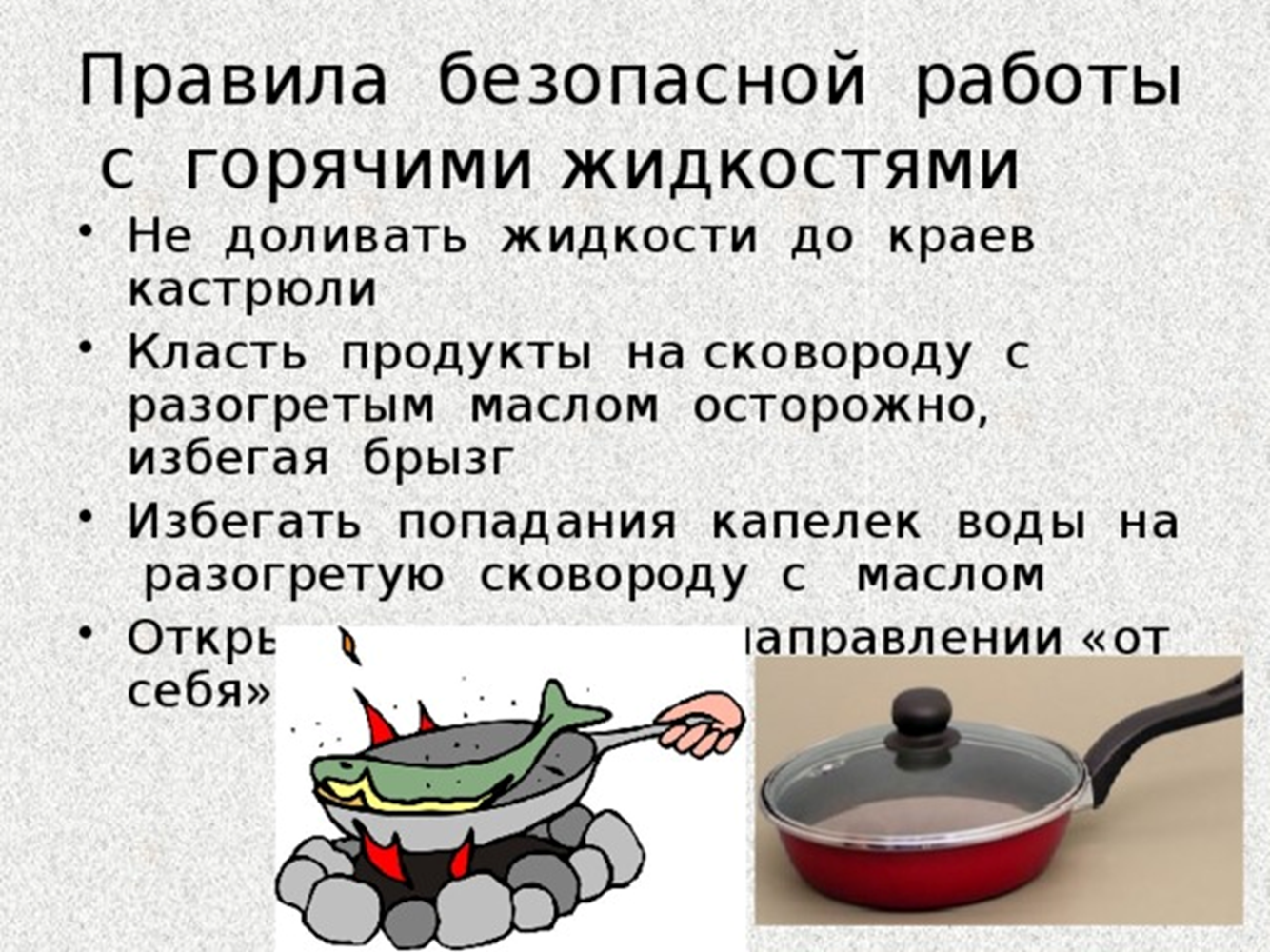 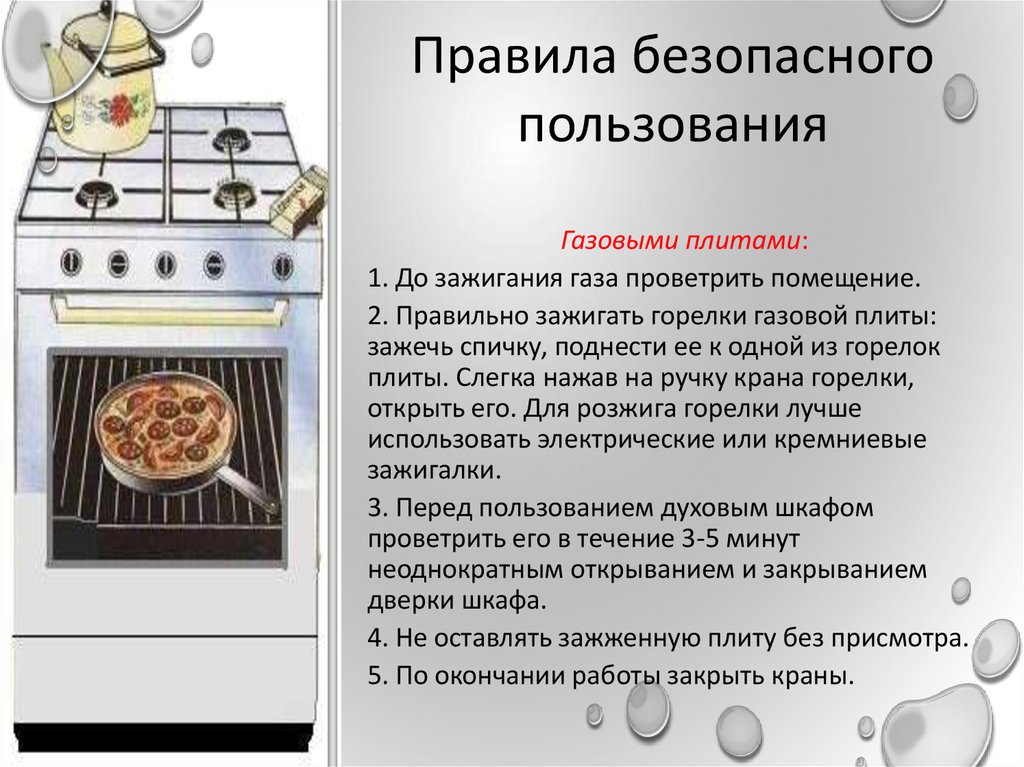 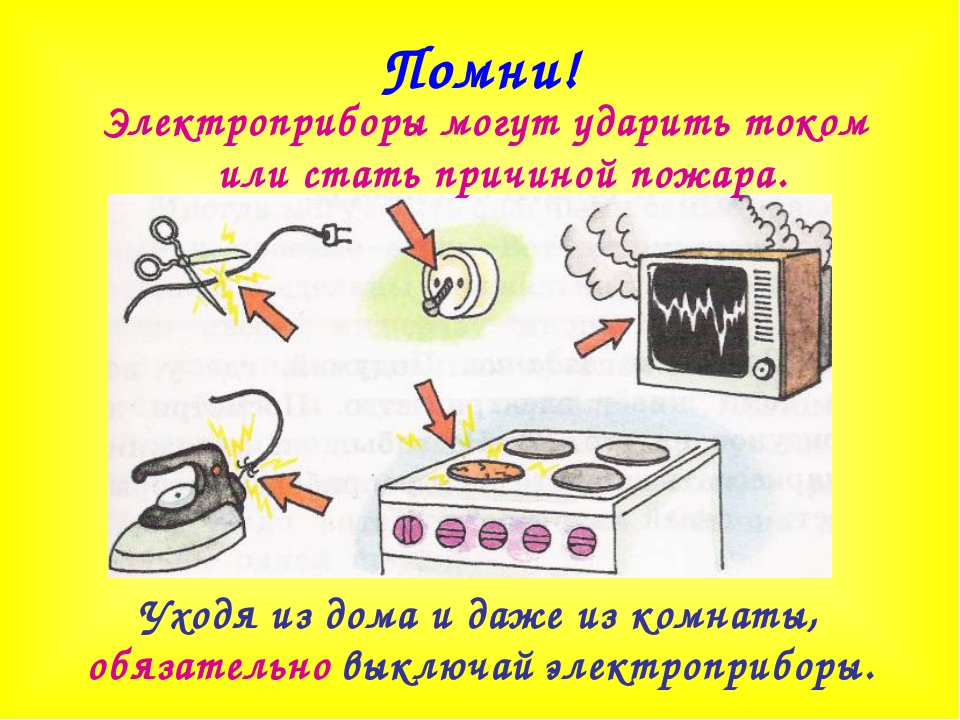